Формирование культурно-гигиенических навыков у детей дошкольного возраста посредством различных методов и приемов
Культурно-гигиенические навыки - важная составная часть культуры поведения. Необходимость опрятности, содержания в чистоте лица, рук, тела, одежды, обуви продиктованная не только требованиями гигиены, но и нормами человеческих отношений.
Во время умывания:
«Водичка, водичка,Умой моё личико,Чтобы глазоньки блестели,Чтобы щечки краснели,Чтоб смеялся роток,Чтоб кусался зубок.»
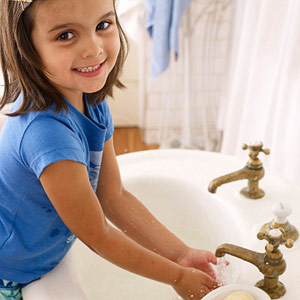 Одевание на прогулку:
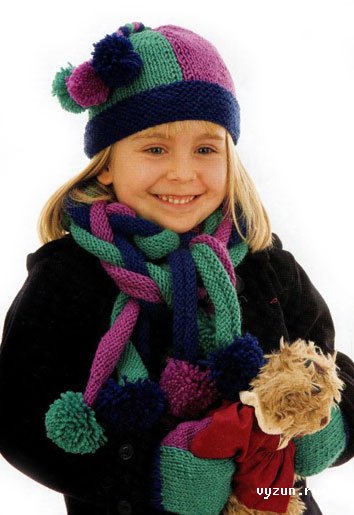 «Раз, два, три, четыре, пять,
Собираемся гулять,
Завязали Катеньке
Шарфик полосатенький.»
Перед сном:
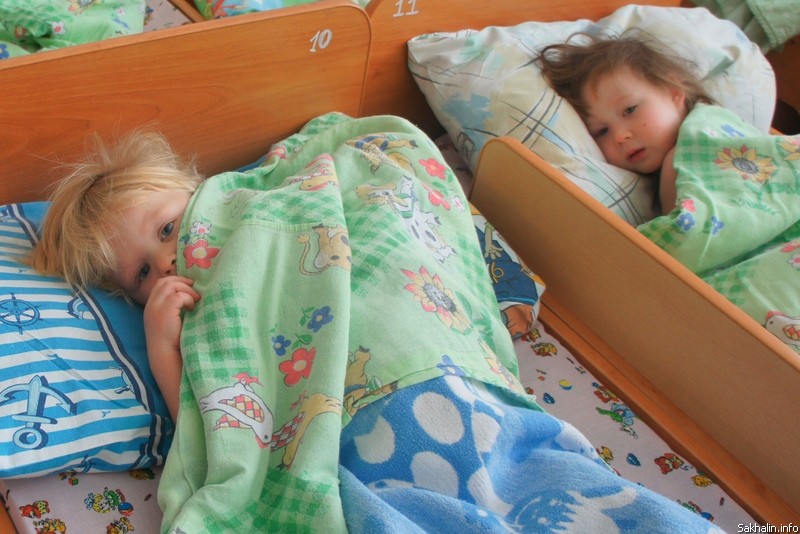 «Спать пора.
Наступает ночка.
Ты устала, дочка.
Ножки бегали с утра,
Глазкам спать давно пора.
Ждет тебя кроватка.
Спи, дочурка, сладко.
·Мы купили куколку,
Куколку-баюкалку.
Ночью спит она и днем,
С ней скорее мы уснем».
Во время приема пищи:
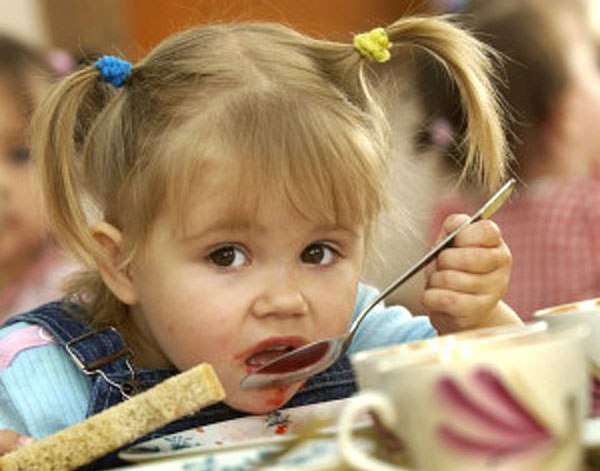 «Каша из гречки.Где варилась?В печке.Сварилась, упрела,Чтоб Катенька ела.»
В младшем дошкольном возраста:
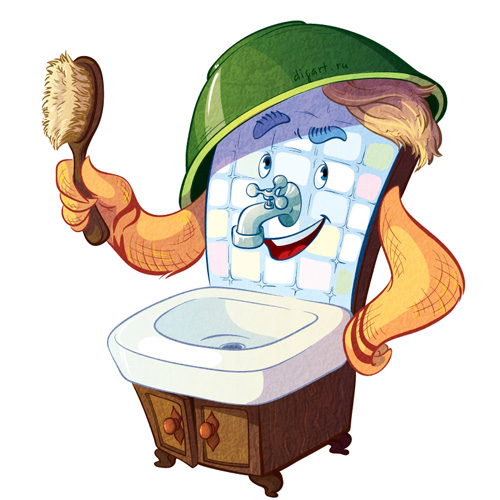 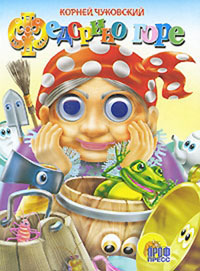 Сюжетные картинки
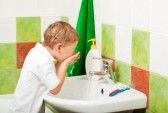 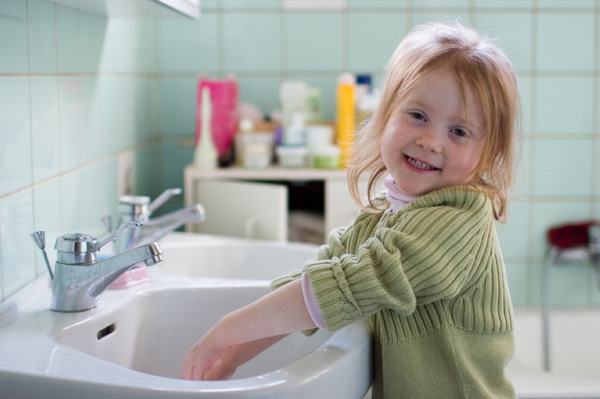 Предметные картинки
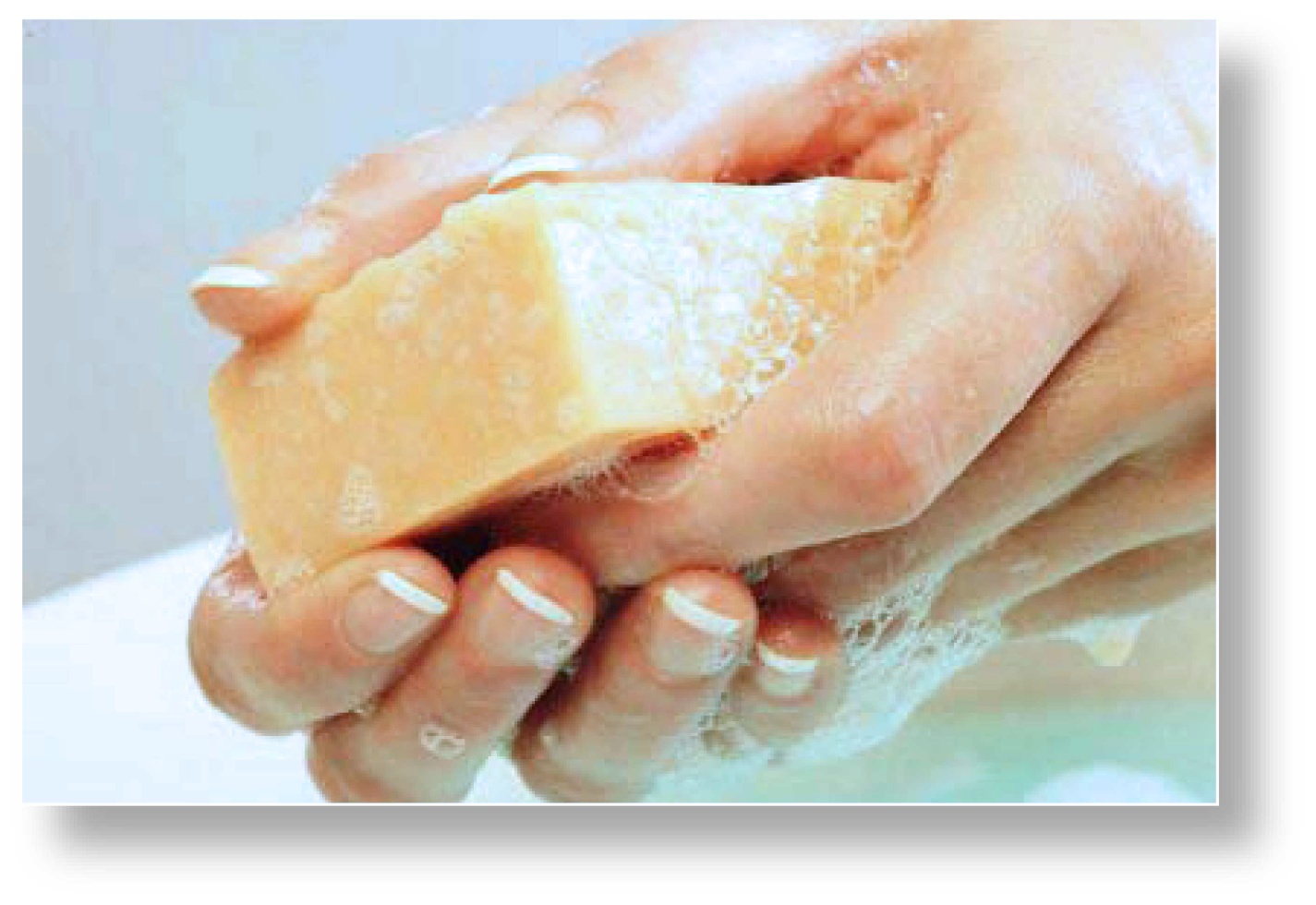 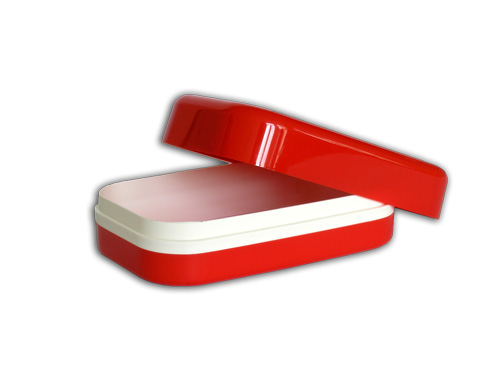 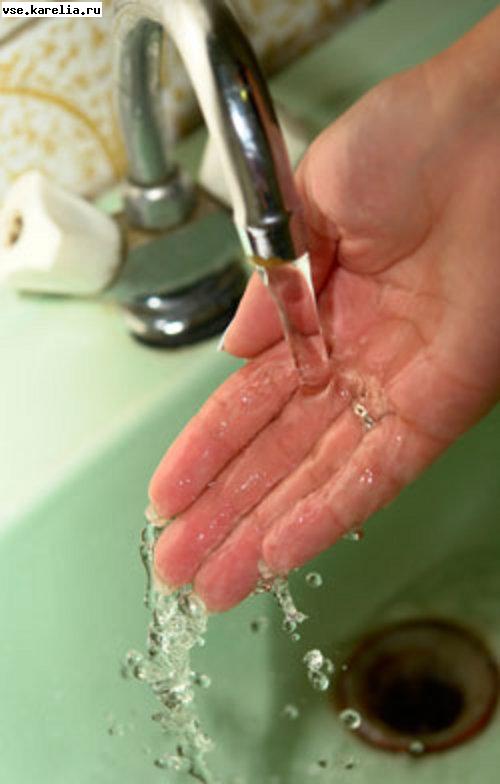 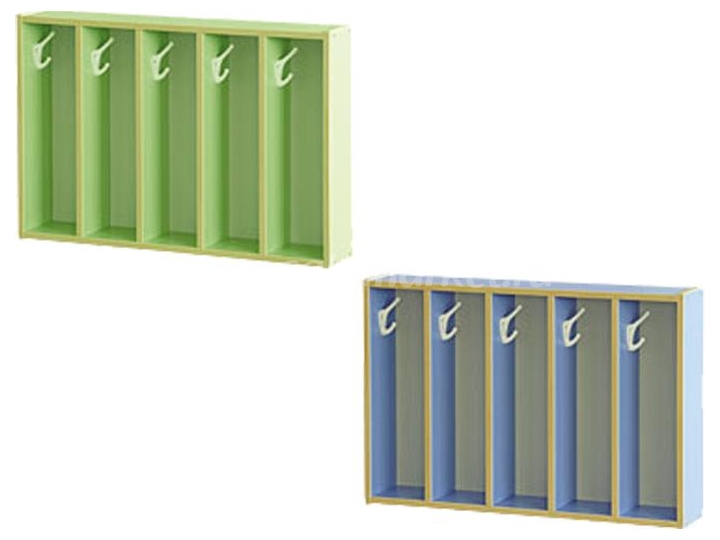 Неумейка
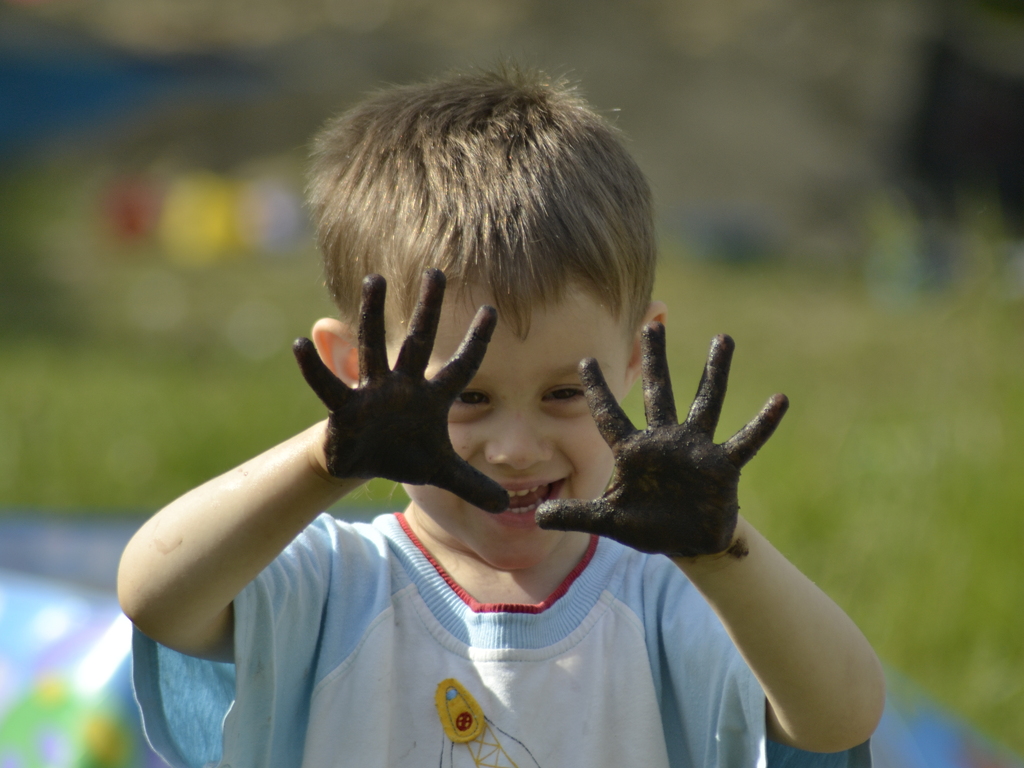 Потешки:
«В кране булькает вода. Очень даже здорово!
Умывается сама Машенька Егорова»

«Ладушки, ладушки, с мылом моем лапушки,
чистые ладошки, вот вам хлеб, да ложки!»
Пальчиковая гимнастика 
«Умываемся».
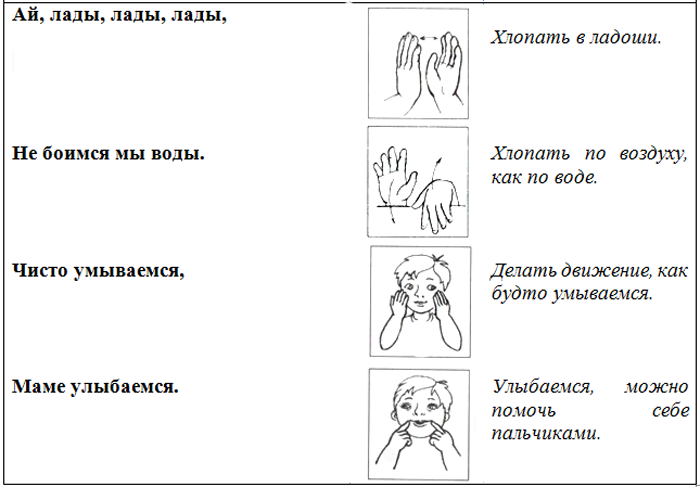 «Мы проснулись».
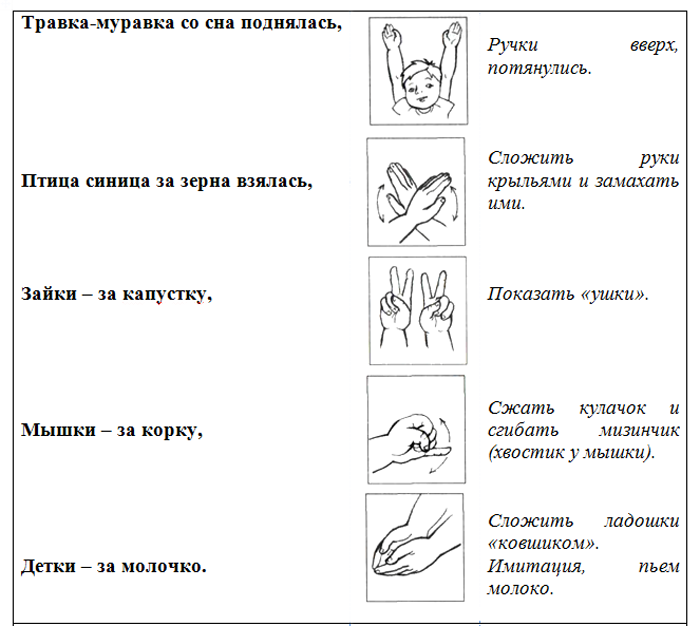 С детьми среднего дошкольного возраста
Юмористические частушки:
«Я под краном руки мыла,
 А лицо помыть забыла, 
Увидал меня Дозор, 
Зарычал «Какой позор!»
Загадки:
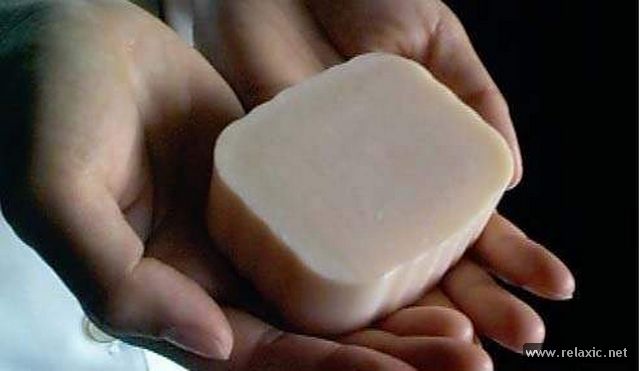 «Пузыри пускало,Пеной кверху лезло,—И его не стало,Вдруг оно исчезло!»
Пять чуланов, одна дверь.
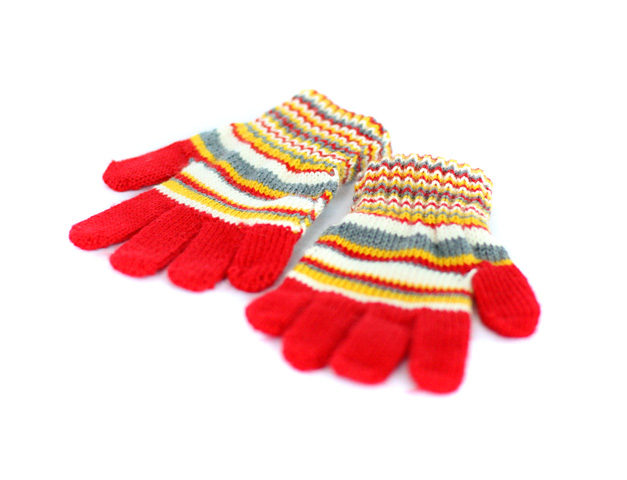 Лук, капуста и картошка,
Разных овощей немножко.
Ты в кастрюле их ищи.
Это суп с названьем...
Пословицы:
«Чистота - залог здоровья»


«Шуба не ради красы, а ради тепла»
Предметно-схематические модели последовательности одевания на прогулку.
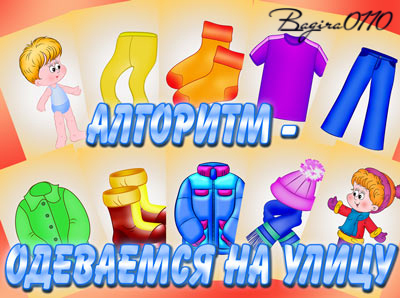 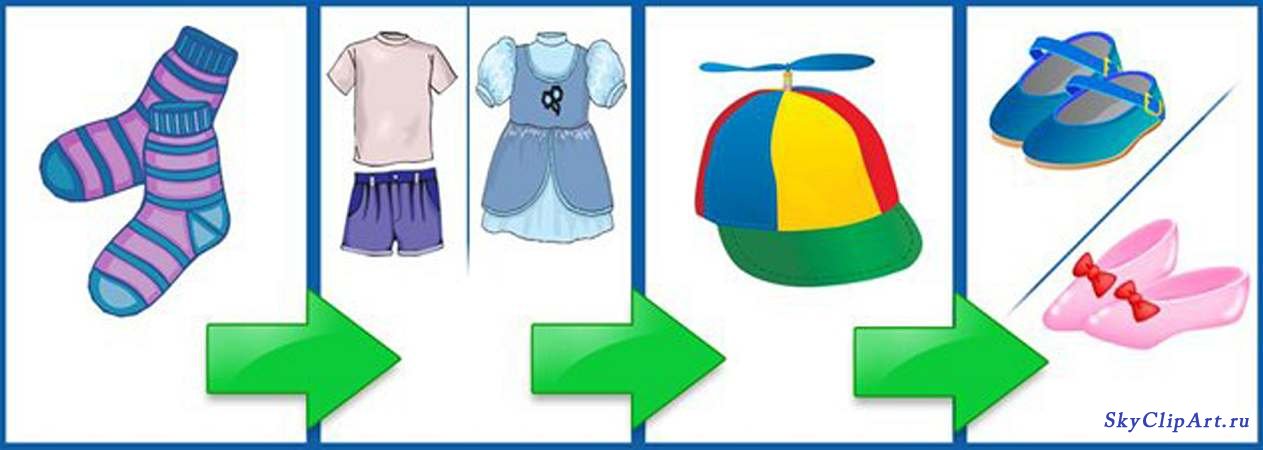 «Мыльные перчатки»
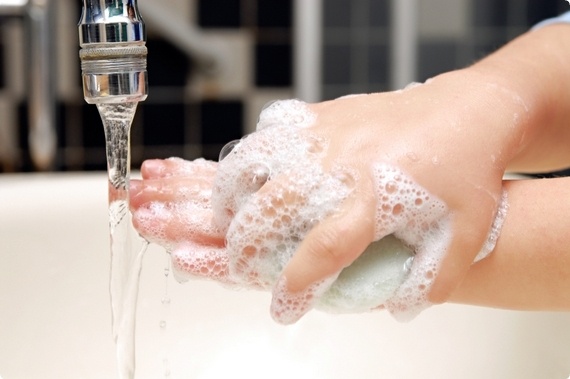 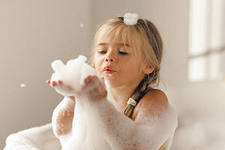 В старшем дошкольном возрасте
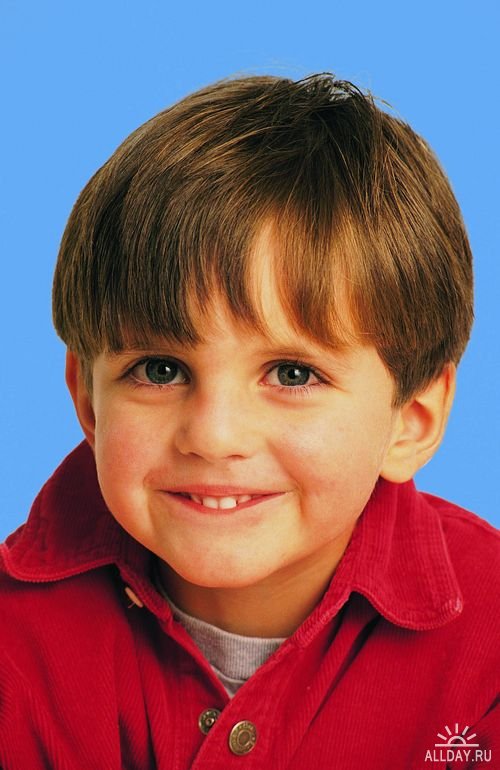 «Фотограф чистоты».
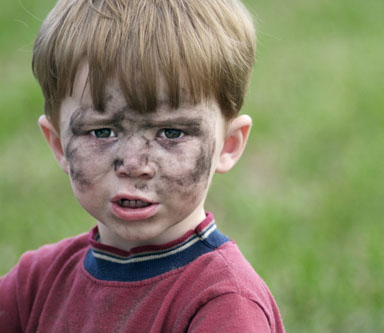 Содержание образовательной области «Здоровье» интегрируется с содержанием  многих образовательных областей:
«Физическая культура»
«Познание»
«Коммуникация»
«Социализация»
«Безопасность»
«Труд»
«Чтение художественной литературы»
Чистота –
залог здоровья
Здоровье дороже
золота
Чисто жить –
здоровым быть
Здоровье в порядке
спасибо зарядке
Если хочешь быть здоров –
закаляйся
В здоровом теле –
здоровый дух
Здоровье за деньги
не купишь
Береги платье с нову,
а здоровье смолоду
Будет здоровье –
будет все!!!
Список используемой литературы:
Белостоцкая Е.М., Виноградова Т. Ф. и др. Гигиенические основы воспитания детей от 3 до 7. – М.:Просвещение,1991.
Комарова Т.С., Куцакова Л.В., Павлова Л.Ю. Трудовое воспитание в детском саду. – М .: 2005.
Крупская Н.К. О дошкольном воспитании. – М.: Просвещение, 1973.
Зебзеева В.А. Организация режимных процессов в ДОУ. – М.: Сфера, 2007.
Запорожец А.В. Психология и педагогика игры дошкольника. М.,1966.
Бабаева Т. И. ДЕТСТВО .Примерная основная общеобразовательная программа дошкольного образования. - Санкт- Петербург. ДЕТСТВО-ПРЕСС.,2011.
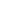 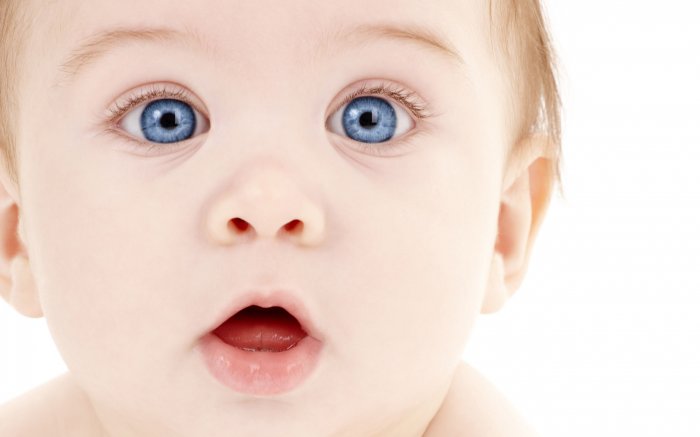 Спасибо за внимание!!!